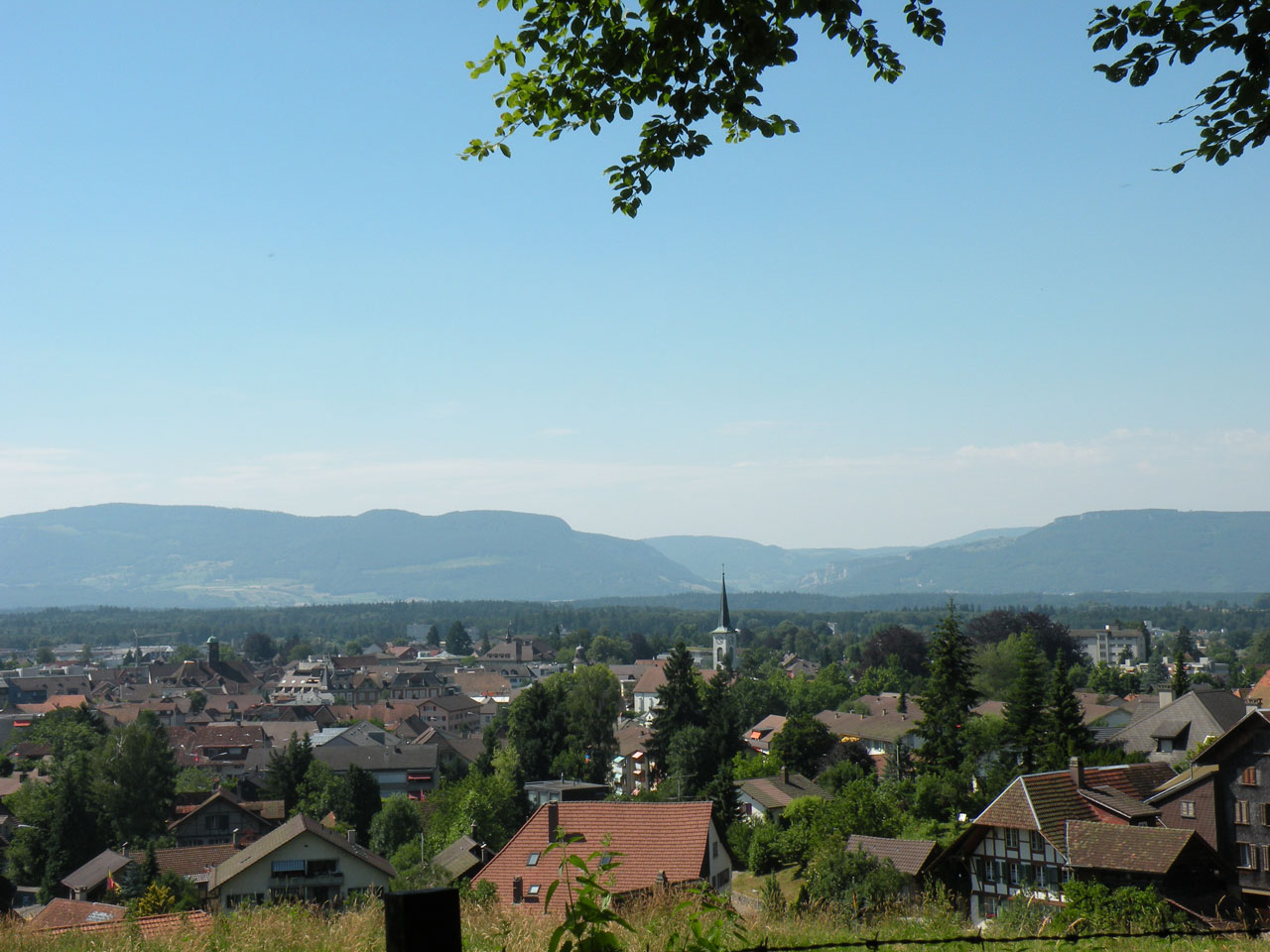 Langenthal.  Der weite Weg in die Gegenwart -zur Stadt der Kreisel.
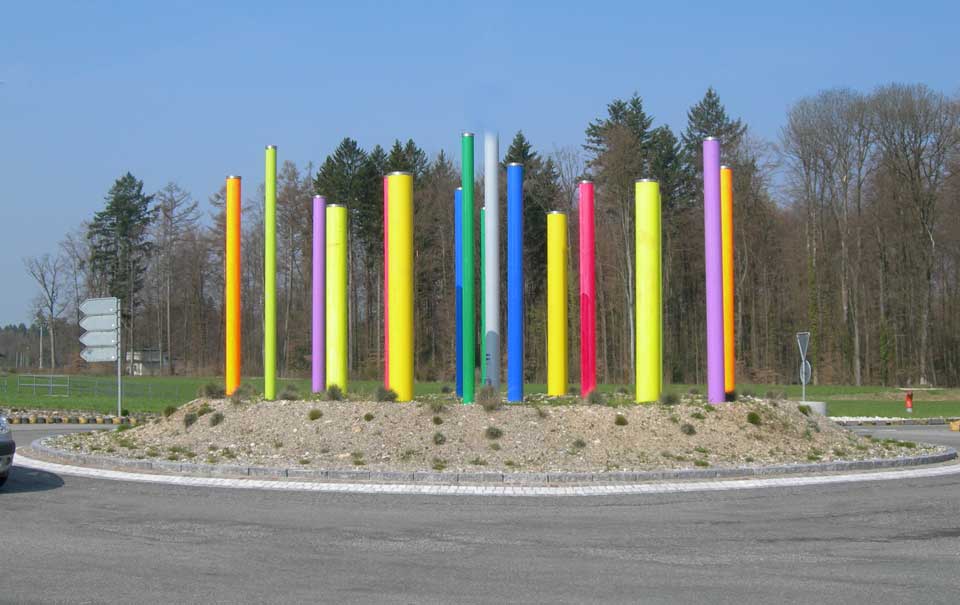 Die Untersuchungen auf dem Trassee der Bahn 2000 legten einen Bestattungsplatz frei, welcher von der Eisenzeit an bis ins Frühmittelalter genutzt worden ist.
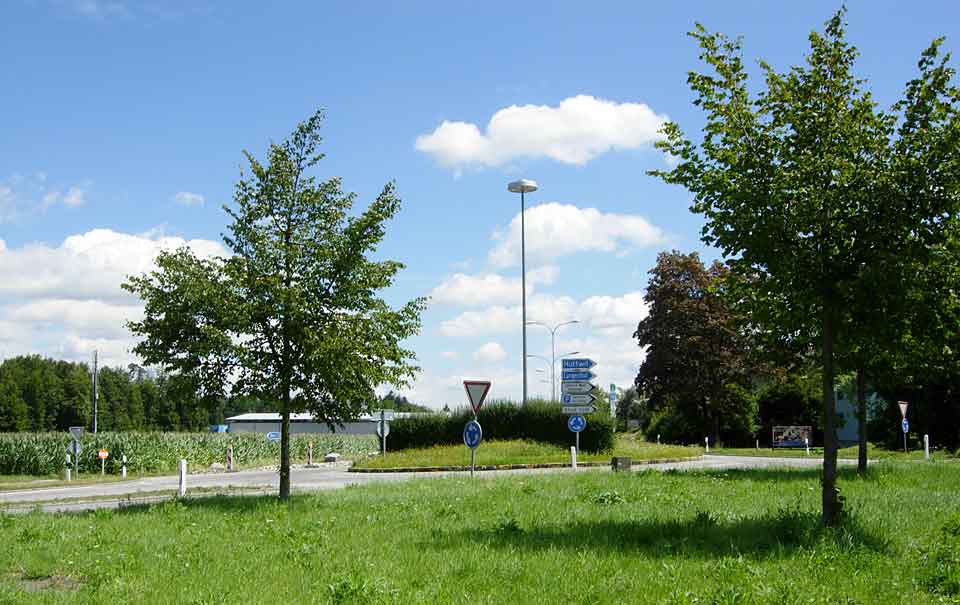 Aus der Römerzeit stammen Reste einer Therme und einer Villa auf dem Geissberg  sowie einer Villa beim Waldhof.
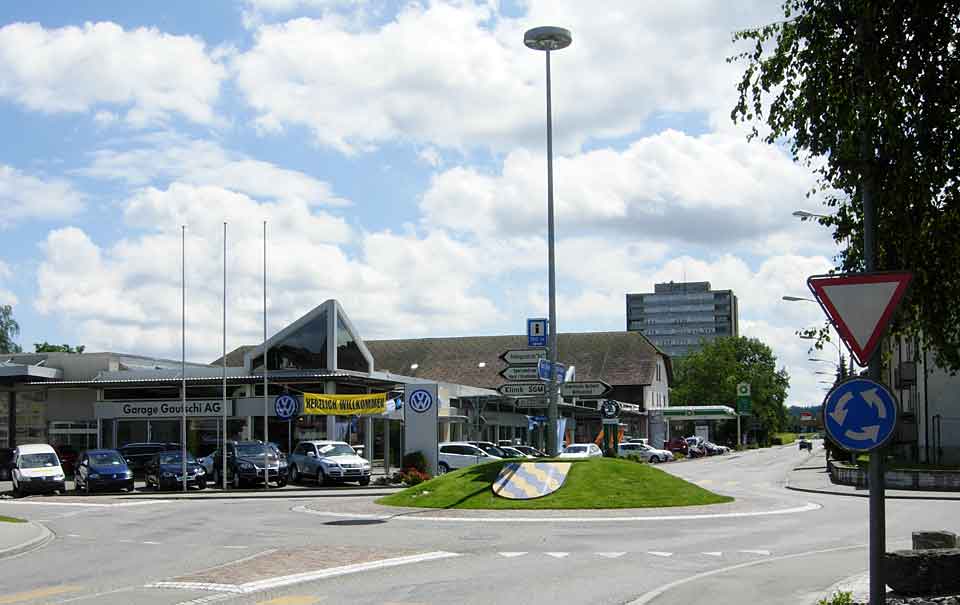 861: wird Langenthal erstmals als Langatunurkundlich erwähnt.
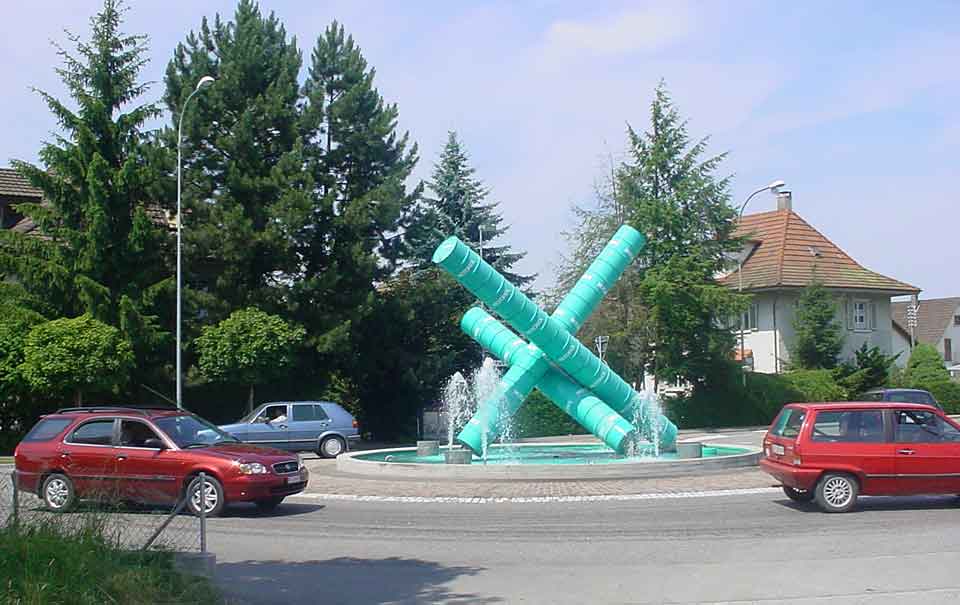 1194: Auf den Ländereien von Lütolf und Werner von Langenstein wurde von Mönchen das Kloster St. Urban gegründet.
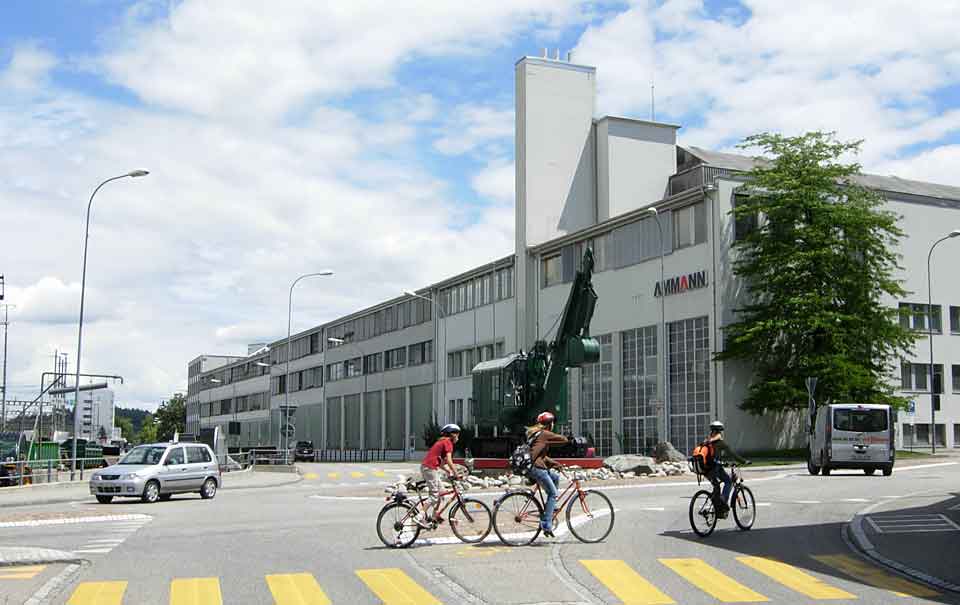 Höfe in Langatun und Schoren gehörten zum Kloster, welches seine Besitzungen durch Schenkungenvon Adeligen erweitern konnte.
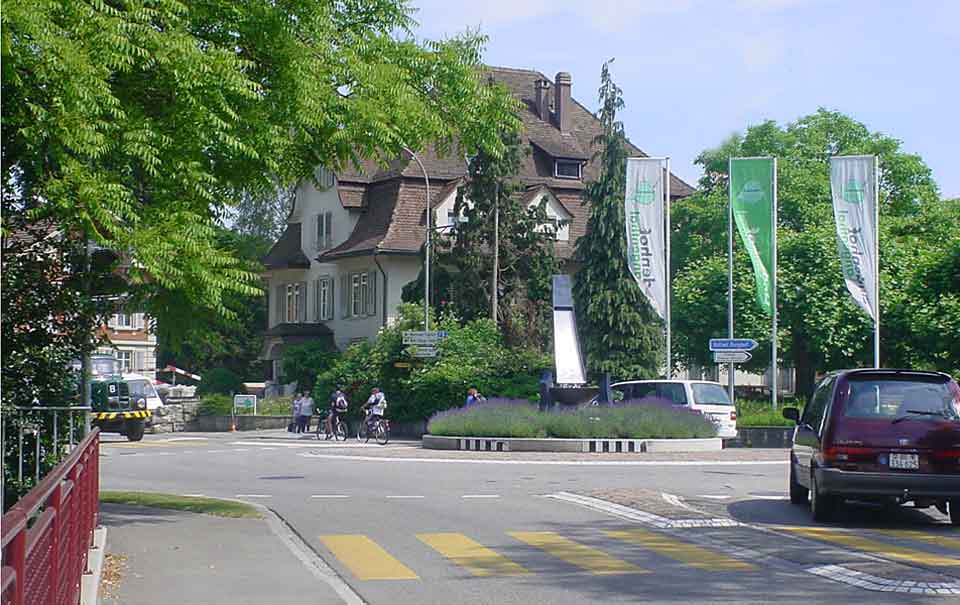 Die Mönche von St. Urban errichteten die Wässermatten in Langenthal.
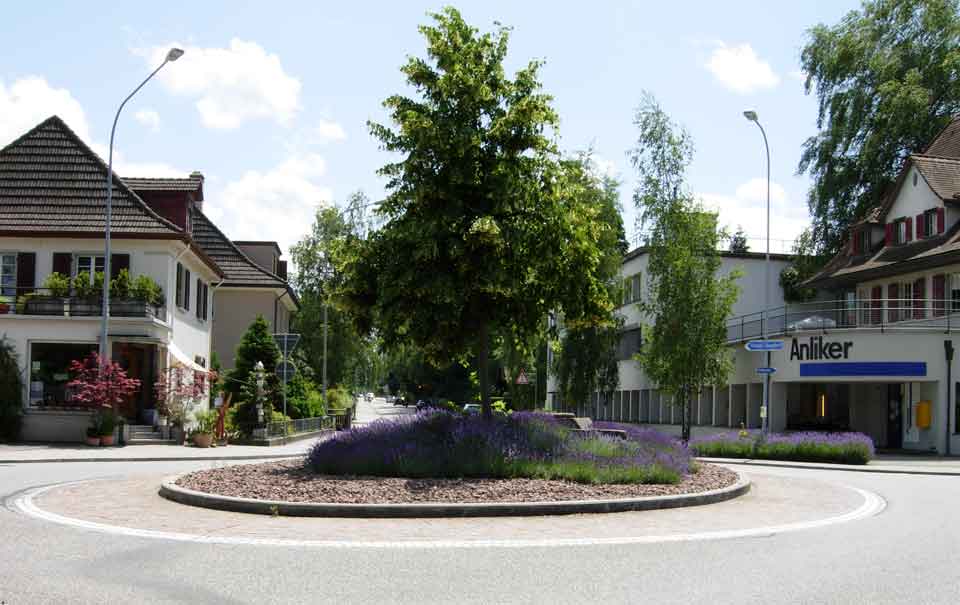 1415: Die Stadt Bern und das Kloster St. Urban schlossen ein ewiges „Burgerecht“. Langenthal unterstand der Landeshoheit von Bern.
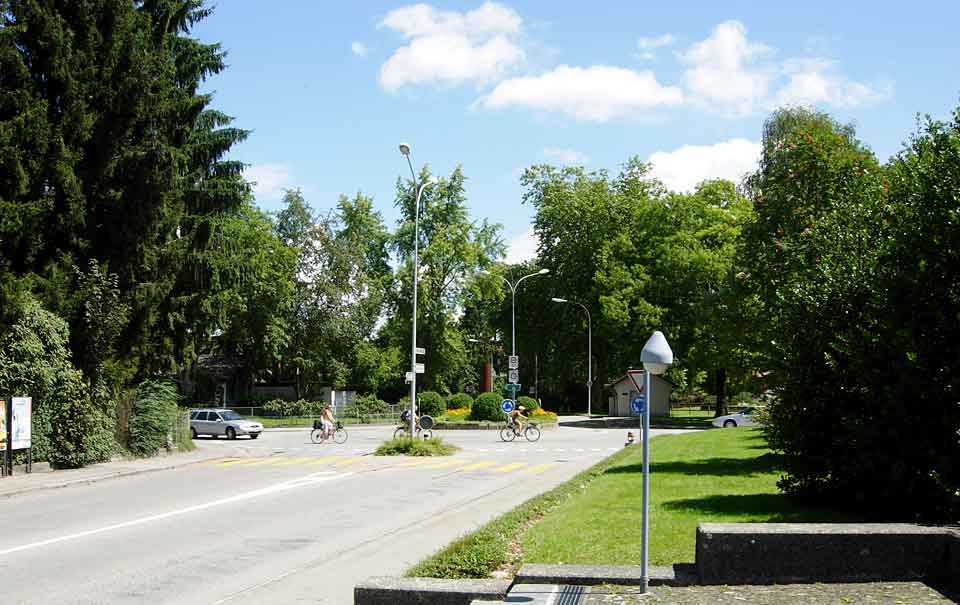 Die bernische Landeshoheit liess die Langenthaler zunehmend selbstbewusster werden.
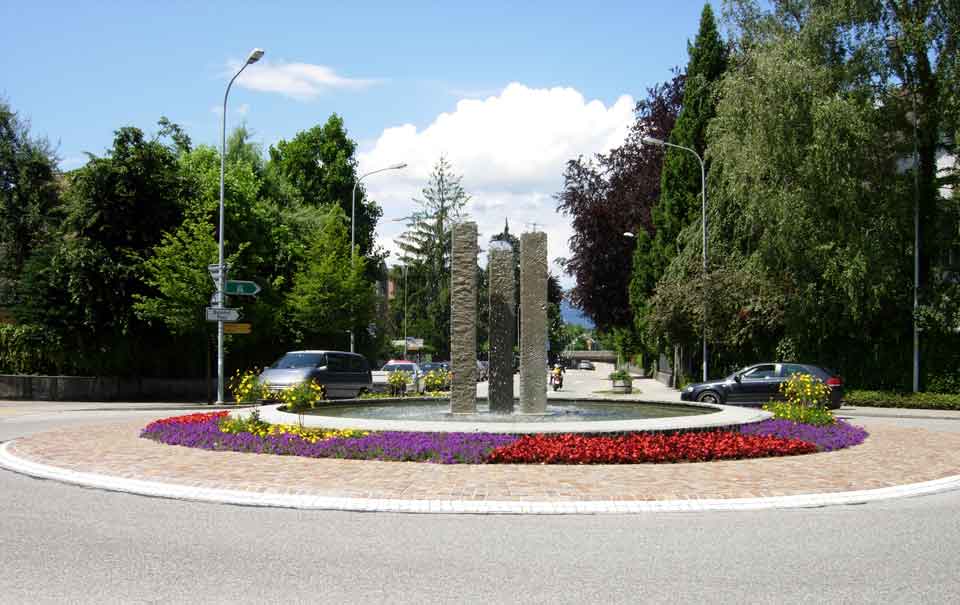 1542: Ein Grossbrand zerstört etwa 1/3 des Dorfes.
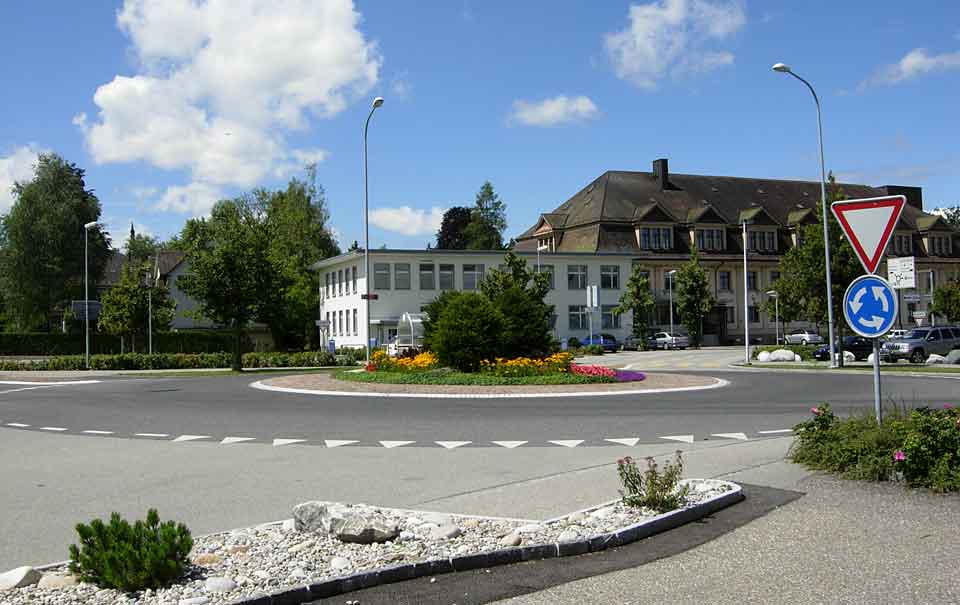 1653: Im Bauernkrieg war Langenthal wiederholt Versammlungsort der aufständischen Bauern.
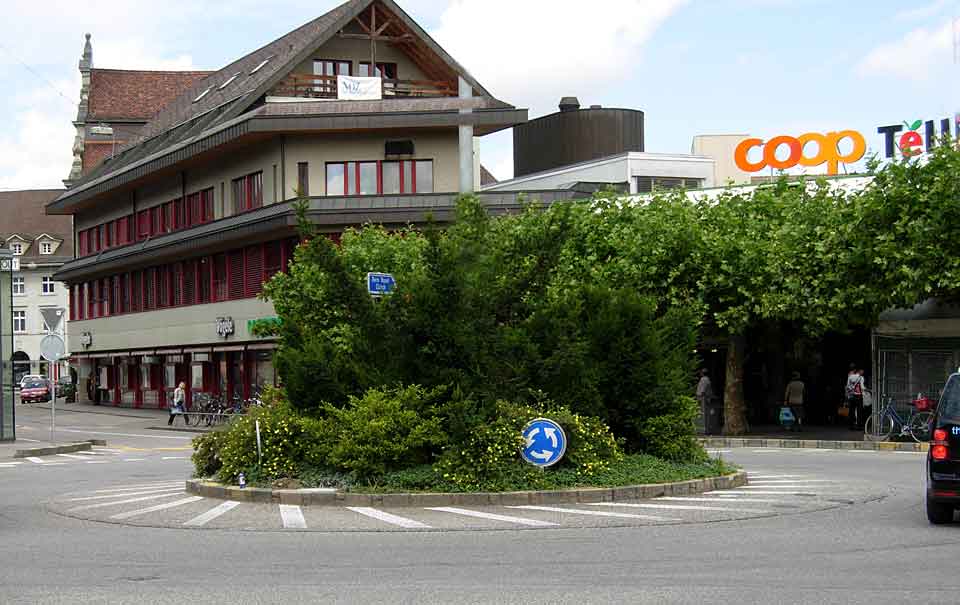 1730: war die Marktgasse „ein wüster Wäg voll Kot“, dass Reiser und Marktleute ein Ekel darob haben.
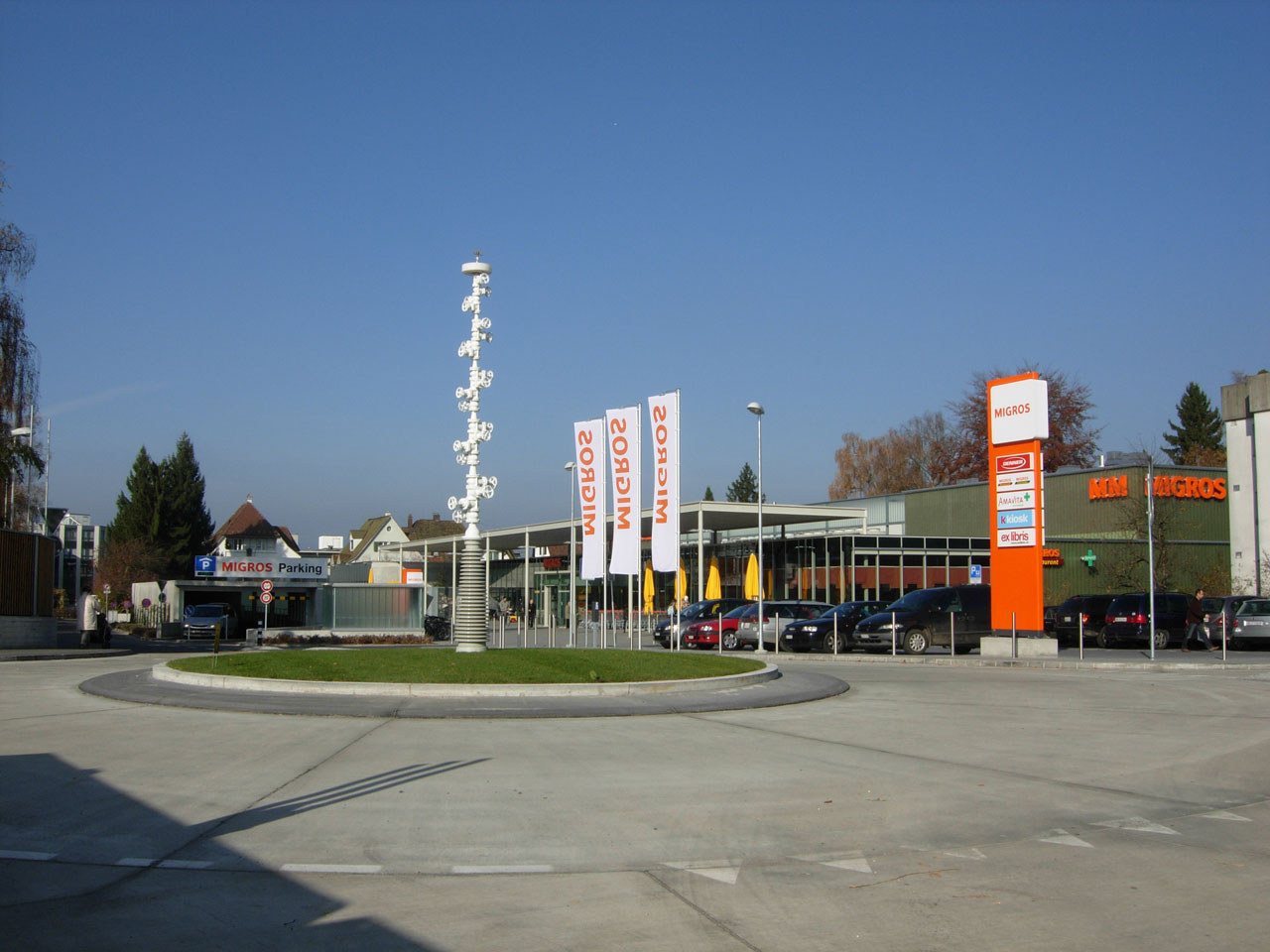 1758: Einführung der „Langenthaler Elle“, die 2 Zoll länger war als die Berner, und für den Leinwandhandel bis ins 19. Jahrhundert in Gebrauch war.
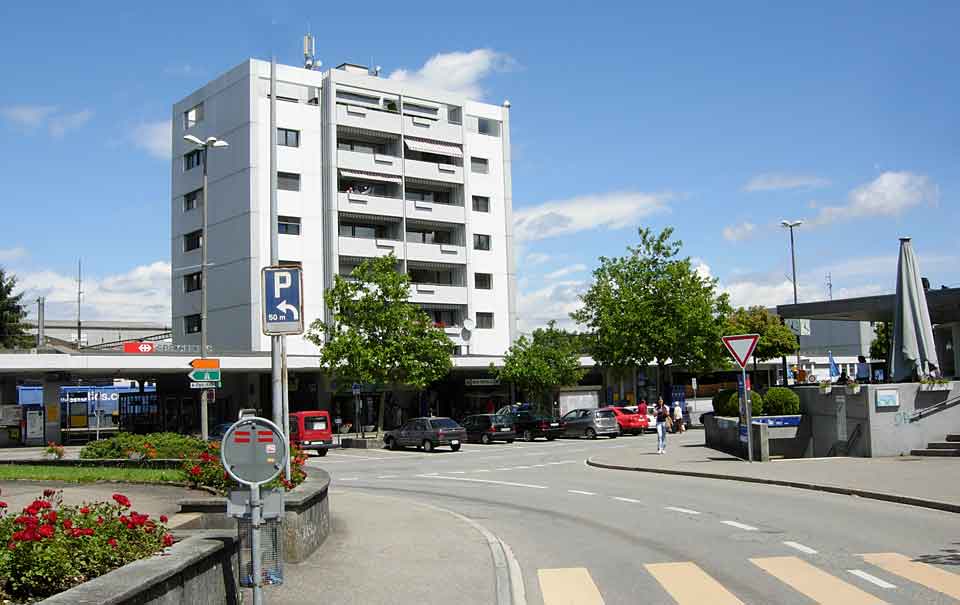 1760: Bau der Bern-Zürich-Strasse, weit im Norden Langenthals.
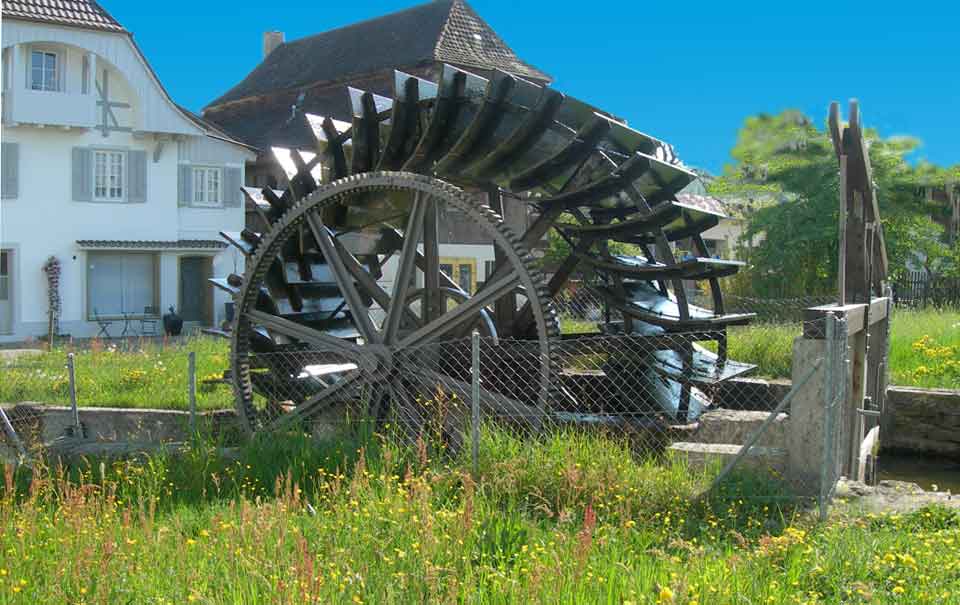 1997: Langenthal wird zur Stadt.
Show-Ende (Esc)Created byErich und Andreas Lützenberger